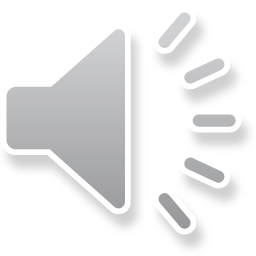 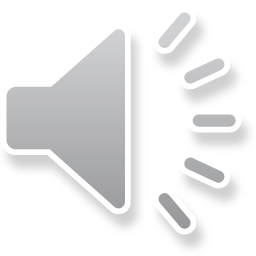 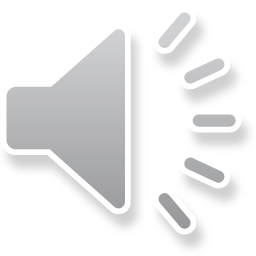 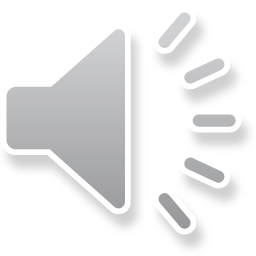 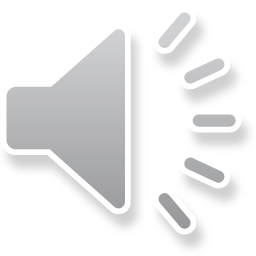 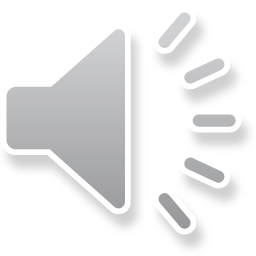 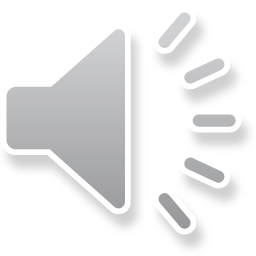 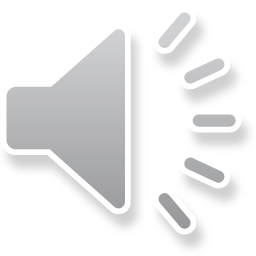 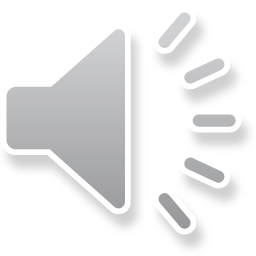 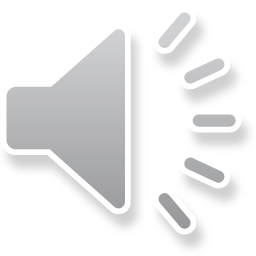 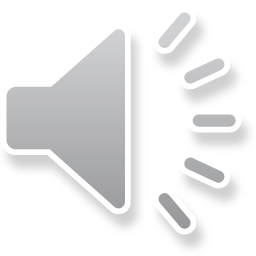 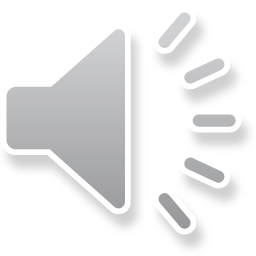 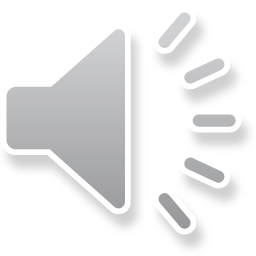 I. QUESTION
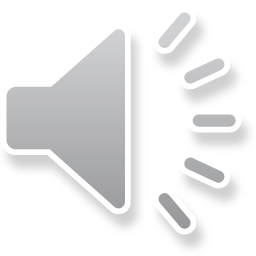 1. How many months are there in the year?
- There are ... months.
2. What is the first month in the year?
 - It’s ...
3. What is the last month in the year?
 - It’s ...
4. What is your birth month? 
- It’s ...
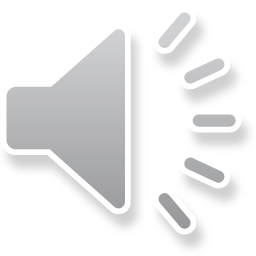 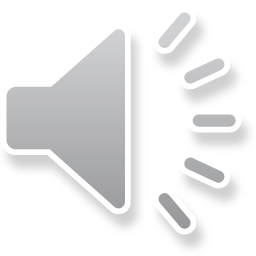 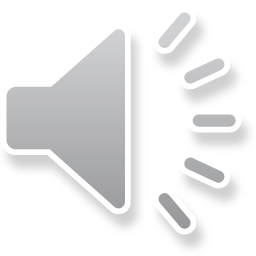 5. What is your favorite month?
 It’s ... because ...
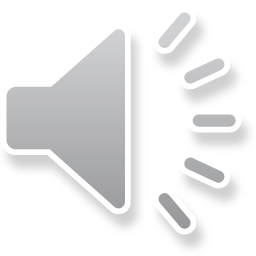 II. VOCABULARY
January
February
March
April
May
June
July
August
II. VOCABULARY
December
September
November
October
III. EXERCISES
1.Write the number of months below:
October June April August
February March July December January
7
September
May
May
III. EXERCISES:
2. Which month comes next?
....
...
January
March
....
May
June
...
....
...
October
November
III. EXERCISES
3. Choose True or False:
August
July
November
May
December
September
III. EXERCISES
4. Trace and read:
January February
September
May June July
August
October
March
November
December
April
III. EXERCISES
5. Classify the seasons according to months:
January February March April May June July August September October November December
Spring
Summer
Winter
Autumn
III. EXERCISES:
6. Fill the missing words:
1.J_ _ _ _ _ _
7. J_ _ _ 8. A _ _ _ _ _
9. S_ _ _ _ _ _ _
10. O_ _ _ _ _
11. N_ _ _ _ _ _
12. D_ _ _ _ _ _
2. F_ _ _ _ _ __
3. M_ _ _ _ 4. A_ _ _ _
5. M_ _
6. J_ _ _
III. EXERCISES:
7. Find the months of the year:
III. EXERCISES:
8. Unscramble the months of year: